Notes to Teachers:
Make sure each student has his/her file open from the previous class “(student name).xlsx”.

A vocabulary list is included on last slide. You may want to print this on 8.5 x 11 paper so you and students can refer to it during the lesson. 

Relative and Absolute referencing can be a difficult concept for students to understand, so take your time and repeat that part of the lesson if necessary.
Microsoft Excel – Part 3
Your teachers are:
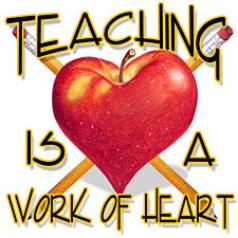 Review
Did you do your homework?  Was it too easy, too difficult, or just right? 

Turn to your partner and discuss the 3 things you learned from your homework assignment.
[Speaker Notes: This review is redundant, but we learned that students needed the reminders. You may want to change the questions.]
Vocabulary Review Quiz
Which is the symbol for “COLUMN AND ROW RESIZING”?
A) |
B)   $C)   fx
D)   Σ
Which answer describes “CUT & PASTE”?
A) A tool that allows you to automatically sum up a column of numbers
B) A two step action that allows for the duplication of one or more cell contents to another location in the workbook.  The original location will still have the original contents
C) A two step action that allows for the moving of one or more cell contents to another location in the workbook.  The original location will now be empty
D) When cells a merged into one cell
Which is another way of saying “SELECTING CELLS”?
A) Deleting Cells
B) Highlighting Cells
C) Shading Cells
D) Bolding Cells
Today’s Goals
Sorting data
AutoSum function
Entering basic formulas
Auto Fill
Sorting Data Practice
Sort by clicking on the ‘sheet2’ tab, then click on any cell in column A (last name) and click on the ‘Sort & Filter’ button on the ribbon.  Then click ‘Sort A-Z’.  This is a “simple sort” (one column only).  

Sort by clicking on any cell in column F (ZIP code) and click on the ‘Sort & Filter’ tool on the ribbon.  Then click ‘Sort Z-A’ (‘Largest to Smallest’).  This sorts all the rows by the ZIP code column in descending numerical order.  

Do a ‘custom sort’ (more than one column) by clicking on any cell in column A and click on the ‘Sort & Filter’ button on the ribbon.  Then click ‘Custom Sort’.  This option first sorts all the rows by the sort-by column, then you can ‘Add Levels’ for secondary sorts.  Try sorting by City, then by ZIP code.

* Important:   Now click back to the ‘Cell Phone Minutes’ sheet tab
[Speaker Notes: Each action should be demonstrated by the instructor and then the class should demonstrate the actions being shown.]
AutoSum Practice
Highlight cell B16, then click the AutoSum function tool “∑”.  

Enter the AutoSum function by typing it in.  Click on cell C16, then type “=SUM(C4:C15)”.  

Copy and paste the formula in cell C16 to cell D16 using the Copy and Paste Tools on the Home Ribbon.  

The Average function works similar to the AutoSum function using the ribbon.
[Speaker Notes: Each action should be demonstrated by the instructor and then the class should demonstrate the actions being shown.]
Preparing for Formulas
A quick refresher lesson on the Order of Operations in relation to basic math principles:
Parentheses 
Exponents
Multiplication & Division (left to right)
Addition & Subtraction (left to right)

Operators:  + is addition   - is subtraction   * is multiply    / is division
A video on the ‘Order of Operations’ in Excel:https://www.youtube.com/watch?feature=player_embedded&v=J7Odynlr-Og
[Speaker Notes: Each action should be demonstrated by the instructor and then the class should demonstrate the actions being shown.]
Entering Formula Practice
Enter a formula by clicking in cell E4, then type “=B4+C4+D4” and hit enter.  ALL formulas must start with the equal sign. 

The formula recalculates automatically by changing the number in cell D4 from 440 to 430.  

Create a formula that multiplies the 8 cents per minute by the number of minutes used.  Click on cell B20 and type “=B4*$G$2”.  The $ in front of the G and the 2 is called absolute referencing which tells Excel to ‘Freeze’ that cell reference when the formula is copied. 

A video on Relative/Absolute referencing: https://www.youtube.com/watch?feature=player_embedded&v=U6KdFSNaDVE
[Speaker Notes: Each action should be demonstrated by the instructor and then the class should demonstrate the actions being shown. 
* Note: Relative vs. Absolute referencing can be a difficult concept for students to grasp… so take your time and repeat the instruction if needed]
Auto Fill Practice
Highlight the group of cells E4 through E16, then click the Fill tool on the ribbon, then click the Down option.  

By clicking on any of the cells from E5 through E16, you can see that the Auto Fill tool uses Relative addressing where the cell references ‘move’ or change with the copying (filling) of the formulas down the column.

You can fill down a column by clicking on the bottom right hand corner (Fill Handle) of the original cell (E4), and click and hold the mouse button as you drag the selection down to cell E16.
[Speaker Notes: Each action should be demonstrated by the instructor and then the class should demonstrate the actions being shown. 
* Important that students learn there are two ways to ‘Fill’ (copy) adjacent cells:  The ribbon tool and the fill handle in the bottom right corner of the original cell]
More Copy & Paste
Highlight cell B20 and click the Copy tool on the Home ribbon.  Then highlight cells B20 through E32 and click the Paste (Clipboard) tool on the Home ribbon.  
            When you complete the copy-paste it should look like this…
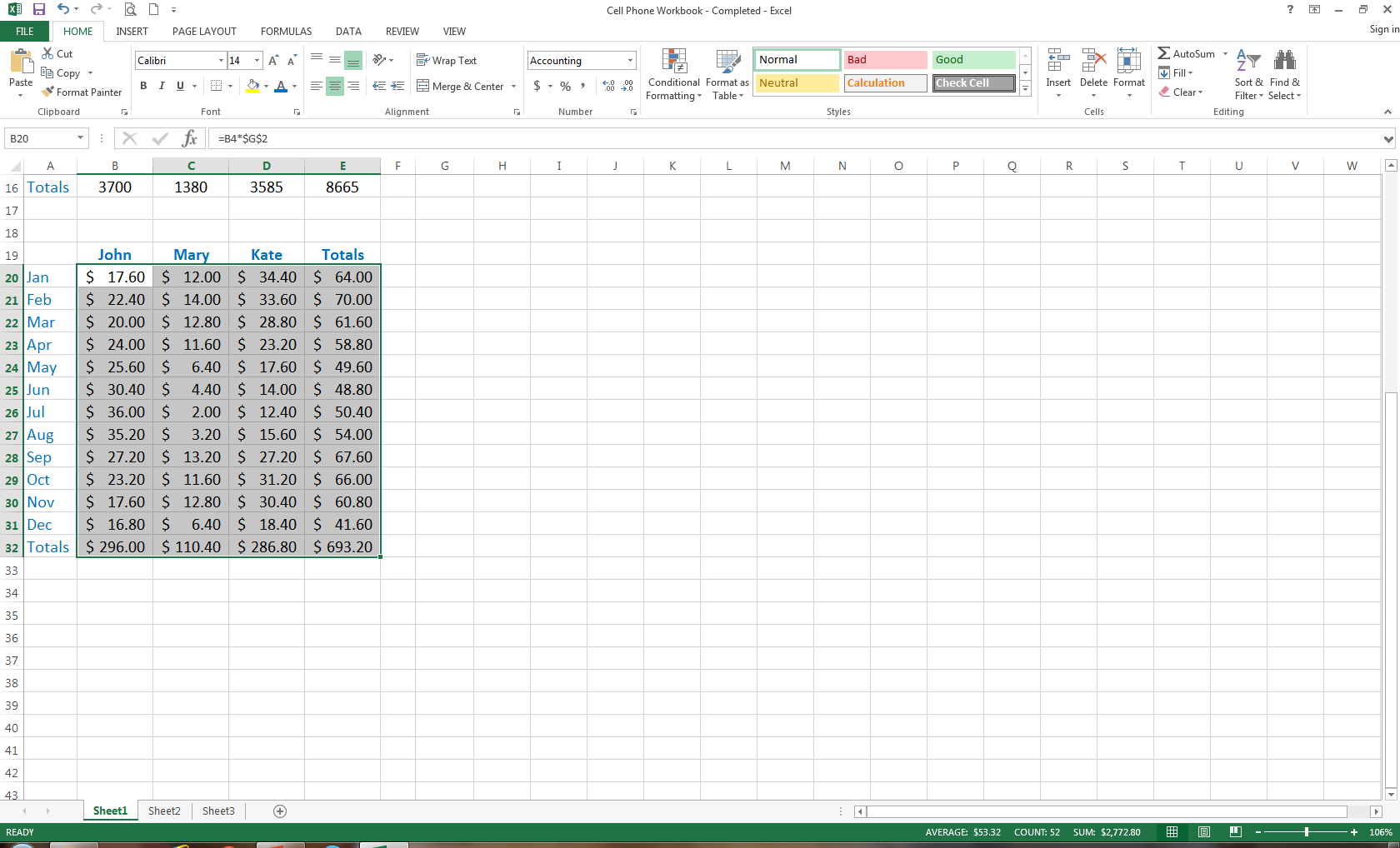 [Speaker Notes: Each action should be demonstrated by the instructor and then the class should demonstrate the actions being shown. 
* Important that students learn there are two ways to ‘Fill’ (copy) adjacent cells:  The ribbon tool and the fill handle in the bottom right corner of the original cell]
Save your Document
Click on Save on the Quick Access Toolbar.
[Speaker Notes: Each action should be demonstrated by the instructor and then the class should demonstrate the actions being shown.]
Questions???
1. Today’s lesson was: 
Too easy
Too difficult
Just right
What was the most useful thing you learned today?
Comments, suggestions???
[Speaker Notes: Ask for a show of hands to assess needs based on today’s lesson.]
Homework
Go to:
http://www.gcflearnfree.org/excel2013/13
Read and click through the 4 screens of this lesson
Watch the video on screen 1
  About 15 minutes 
Go to:
http://www.gcflearnfree.org/excel2013/18
Read and click through the 4 screens of this lesson
Watch the video on screen 1
  About 15 minutes 
Write down 3 things you learned about Excel formulas
Vocabulary
Simple Sort – Sorting rows of data using one column as the sort field 
Custom Sort – Sorting rows of data using multiple columns as the sort fields
Primary Sort Field – A column (field) that is sorted first
Secondary Sort Field – A subsequent sort field (column) that is sorted on after the primary sort
Formula – A mathematical statement used to calculate a value. A formula always starts with the “=“
Order of Operations – the set order followed by Excel when it evaluates formulas containing more than one mathematical operator
Function –  A pre-defined formula that is comprised of a name and a set of arguments
AutoSum – On the home ribbon, a shortcut that automatically generates a SUM function in the active cell
Average Function – A function that returns the average of the range of cells provided
Relative Addressing – In a formula, the address of a cell based on the relative position of the cell that contains the formula and the cell referred to. If you copy the formula, the reference automatically adjusts. A relative reference takes the form A1
Absolute Addressing – In a formula, any cell reference that requires a static (non-changing) cell reference. If you copy the formula, the cell reference does NOT change. An absolute reference takes the form $A$1
Fill Tool – On the home ribbon, a tool that copies the contents of a cell to adjacent cells
Fill Handle – The solid square in the lower-right corner of a selected cell that is dragged to copy the contents of a cell to adjacent cells
[Speaker Notes: This is a long list, but we decided to keep it and address words as they come up in the lesson.]